容讓的教會—推雅推喇
啟示錄2:18–29
稱讚
我知道你的行為：
愛心、信心、勤勞、忍耐

又知道你末後所行的善事，
比起初所行的更多。
責備
容讓那自稱是先知的婦人
耶洗別教導我的僕人，
引誘他們行姦淫，
吃祭偶像之物

不肯悔改他的淫行
警告
我是那察看人肺腑心腸的
「那眼目如火焰」

要照你們的行為報應你們各人
「腳像光明銅的神之子」
今天在教會中可能淫行問題
色情
今天在教會中可能淫行問題
色情
婚前婚外性行為
今天在教會中可能淫行問題
色情
婚前婚外性行為
某種的離婚
今天在教會中可能淫行問題
色情
婚前婚外性行為
某種的離婚
失去向主純一清潔的心
得勝者
我要賜給他權柄制伏列國

我又要把晨星賜給他
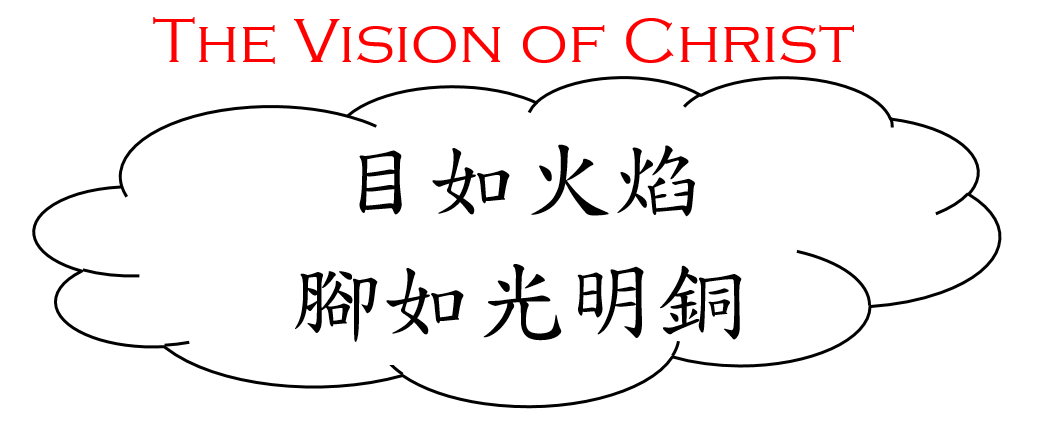 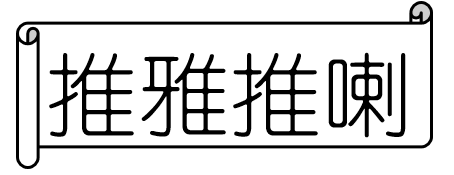 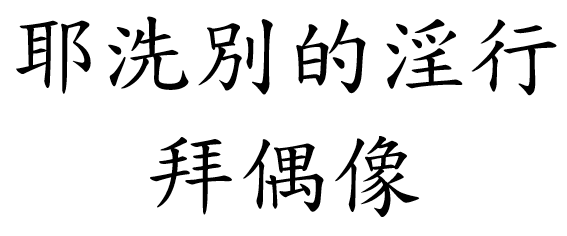